Microwave Devices E511
Lecture 13

Amr Al.Awamry
Agenda
Filter Implementation
Filter Implementation
Richards’ Transformation
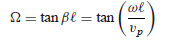 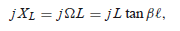 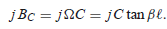 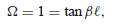 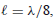 @ resonance frequency
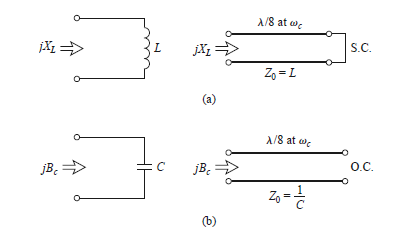 Kuroda’s Identities
* Physically separate transmission line stubs
* Transform series stubs into shunt stubs, or vice versa
*Change impractical characteristic impedances into more realizable values
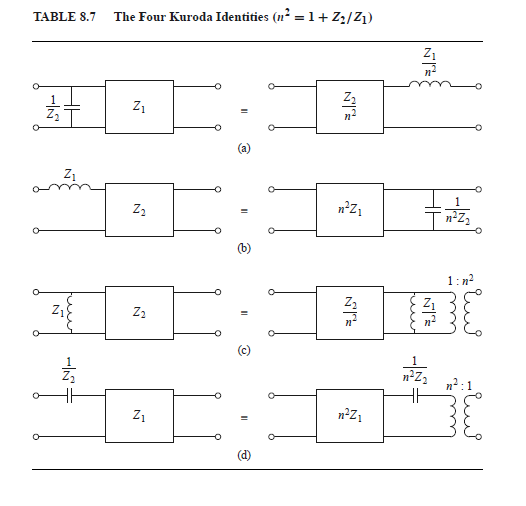 Kuroda identities , cont.
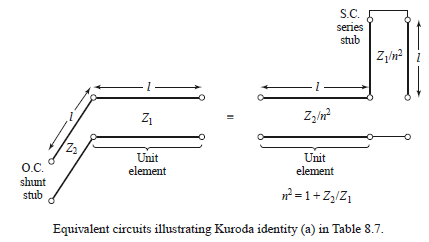 Example 8.5
Design a low-pass filter for fabrication using microstrip lines. The specifications include a cutoff frequency of 4 GHz, an impedance of 50 ohm  , and a third-order 3 dB equal-ripple passband response
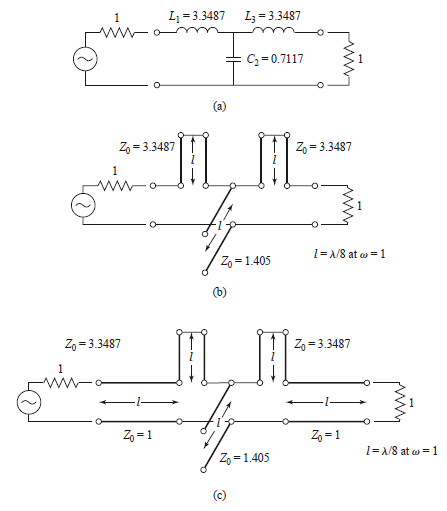 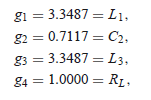 Example 8.5 cont.
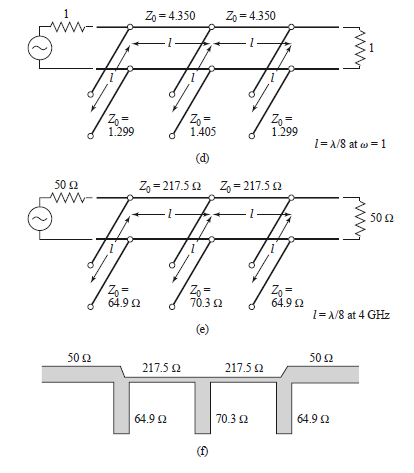 Impedance and Admittance Inverters
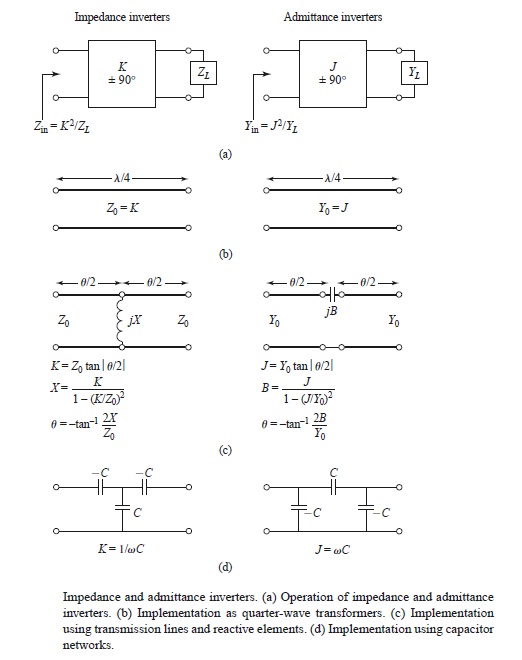 Stepped impedance design
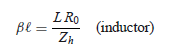 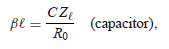 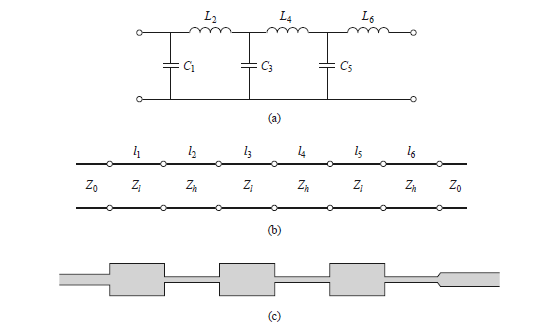 BandPass & BandStop filters
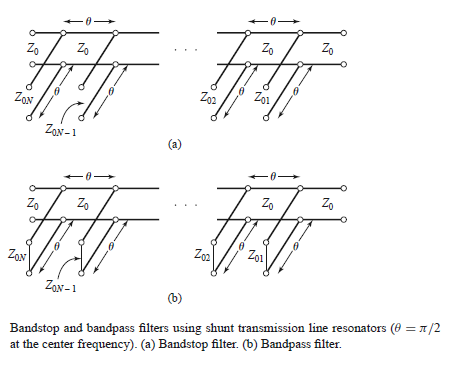 BandStop
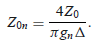 BandPass
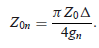 Bandpass Filters Using Capacitively Coupled Series Resonators
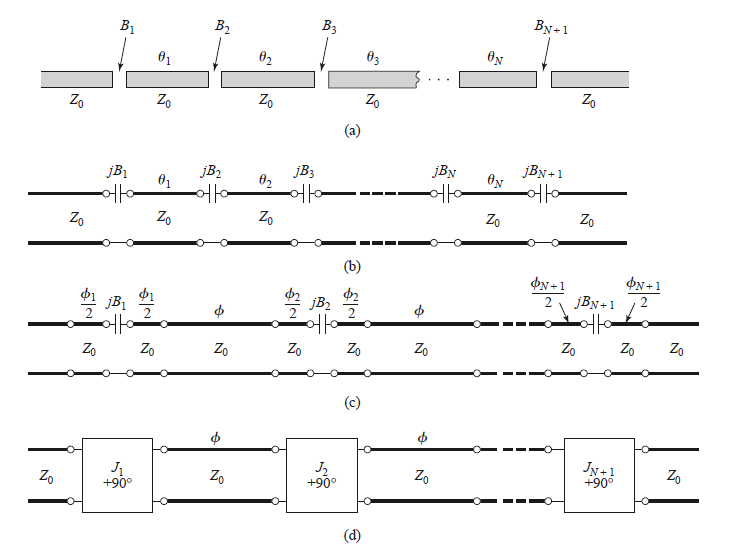 Bandpass Filters Using Capacitively Coupled Series Resonators II
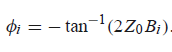 Stub length equal λ/2
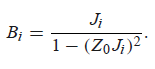 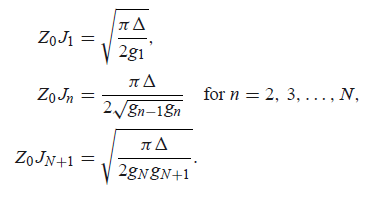 Bandpass Filters Using Capacitively Coupled Shunt Resonators
Stub length equal λ/4
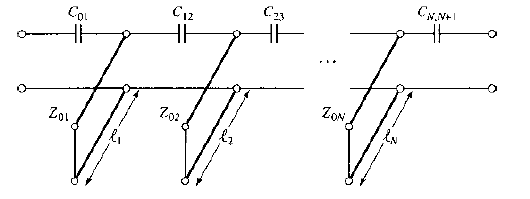 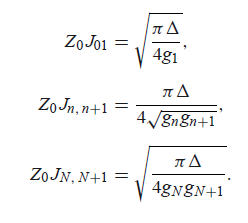 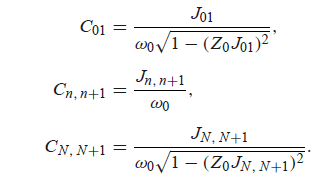